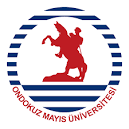 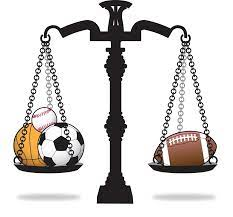 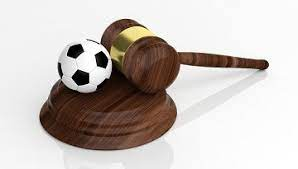 SPOR YÖNETİCİLİĞİDOKTORA PROGRAMISPOR HUKUKU DERSİ
Prof. Dr. Soner ÇANKAYA
IOC : ULUSLAR ARASI OLİMPİYAT KOMİTESİ
Öncelikle ülkemizdeki ve dünyadaki teşkilat yapılarının oluşumlarını inceleyelim.
DERNEKLER (Türkiye özelinde en az 5)
Trabzonspor, Fenerbahçe, Galatasaray, Beşiktaş, Bursaspor, Karabükspor vs…
T.F.F
(Türkiye Futbol Federasyonu)
T.F.F
(Türkiye Futbol Federasyonu)
E.F.F
(Espania Football Federation)
E.F.F
(England Football Federation)
F.F.F
(France Football Federation)
Avrupadaki tüm federasyonlar
UEFA
(Europa Football Federation Association)
Konfederasyonu oluştururlar.
B.F.F
(Brasil Football Federation)
A.F.F
(Argentina Football Federation)
Güney Amerika’daki tüm Futbol Federasyonları
CONMEBOL
(South America Football Federation Association)
Konfederasyonu oluştururlar.
M.F.F
(Mexico Football Federation)
A.F.F
(America Football Federation)
Orta ve Kuzey Amerika’daki tüm Futbol Federasyonları
CONCACAF
(North and Mid. America Football Federation Association)
Konfederasyonu oluştururlar.
N.F.F
(Nigeria Football Federation)
C.F.F
(Camerun Football Federation)
Afrika’daki tüm Futbol Federasyonları
CAF
(Africa Football Federation Association)

Konfederasyonu oluştururlar.
C.F.F
(China Football Federation)
J.F.F
(Japan Football Federation)
Asya’daki tüm Futbol Federasyonları
AFC
(Asia Football Federation Association)

Konfederasyonu oluştururlar.
UEFA
(Europa Football Federation Association)
CONMEBOL
(South America Football Federation Association)
CONCACAF
(North and Mid. America Football Federation Association)
CAF
(Africa Football Federation Association)
AFC
(Asia Football Federation Association)
FİFA
KONSENSUS oluştururlar.
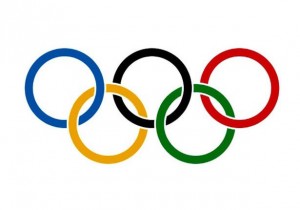 TMOK
(Türkiye Milli Olimpiyat Komitesi)
CONİ
(İtalya Milli Olimpiyat Komitesi)
Dünya’daki Tüm Milli Olimpiyat Komiteleri
(CDS,CNOFS vs.)
I.O.C
(Uluslar arası Olimpiyat Komitesi)
Konsensus oluştururlar.
IOC
Uluslararası Olimpiyat Komitesi 23 Haziran 1894 yılında, modern olimpiyatların kurucusu olarak bilinen Pierre De Coubertin tarafından kurulmuştur. Paris’te yapılan toplantıda şu kararlar alınmıştır.

4 yılda bir yapılacak
Tüm dünya sporlarına açık olacak
Sadece büyükler kategorisinde yapılacak 
Amatörlüğe bağlı kalınarak sırasıyla her ülkede düzenlenecek
Merkezi Lozan olarak kabul edildi.
Olimpiyat bayrağı ilk kez 1920 Answer Olimpiyatlarında dalgalanmıştır. İlk meşale 1936 yılında Berlin’de yakılmıştır. Olimpiyat bayrağındaki iç içe geçmiş 5 halka, 5 kıtayı temsil etmektedir.
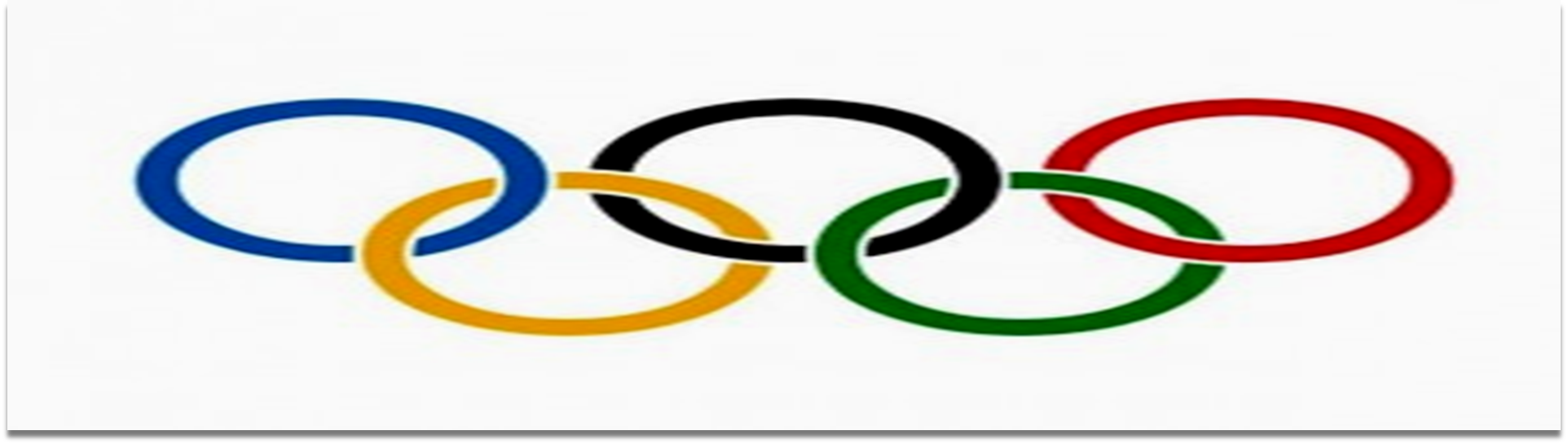 Mavi halka Avrupa'yı, sarı halka Asya'yı, siyah halka Afrika'yı, yeşil halka Avustralya'yı, kırmızı halka da Amerika'yı temsil eder.
OLİMPİK HAREKET NEDİR ? 

    Olimpik Hareket, Olimpik Antlaşma tarafından yönetilmeyi kabul eden kurum, sporcu ve diğer ilgili kişileri bir araya getirir. Olimpik Hareket grupları IOC’nin yetkisi altında birleşmeyi kabul ederler. Bu gruplar ismen; IOC tarafından tanınan Uluslararası Federasyonlar (IFs), Milli Olimpik Komiteler (NOCs), Ulusal Organizasyon Komiteleri (OCOGs), sporcular, hakemler, jüri üyeleri, birlikler, kulüpler, kuruluşlar ve teşkilatlardır.
IOC MİSYONU (HEDEFLERİ)

 Dünya çapında ulusal ve uluslararası spor arasında bağlantı kurarak, spor ve yarışmaları geliştirmek

 Kamu ve özel kurumlar ile işbirliği yaparak sporu insanlığın hizmetine sunmak
“Herkes için Spor”u desteklemek; 

 Kadın-erkek eşitliğinin sağlanması bakış açısı ile her seviye ve yapıda bayanlar sporunu geliştirmek; 

Spor ve sporcuların her türlü ticari istismarına karşı çıkmak;
Dopingle mücadele etmek; 

 Spor etiği ve fair - play’e katkı sağlamak; 

 Çevresel sorunlara dikkat çekmek;

 IOC Olimpik Dayanışma kanalı ile, gelişmekte olan ülkelere mali ve eğitsel destek sağlamak.
TMOK
Türkiye Milli Olimpiyat Komitesi İlke ve Görevleri:
Olimpik Hareket’in ülkemizdeki temsilcisi olan Türkiye Milli Olimpiyat Komitesi (TMOK); Uluslararası Olimpiyat Komitesi (IOC) Olimpik Antlaşması kurallarına, Dünya Antidoping Kodu’na ve IOC’nin kararlarına bağlı kalarak, ulusal düzeydeki görevleriyle ilgili olarak sporda ahlaki kuralların yaygınlaşmasını destekleyeceğini, barışın korunmasına ve kadınların spora yönlendirilmesine ilişkin hareketlerin içinde yer alacağını, dopingle mücadele alanında aktif görev alacağını ve çevre sorunlarında bilinçli ve sorumluluk sahibi tavrıyla duyarlılığını sergileyeceğini taahhüt eder.
IOC, Uluslararası Spor Federasyonları ve Milli Olimpiyat Komiteleri’nden oluşan Olimpik Hareket’in amacı; sporun temelini oluşturan bedensel ve ahlaki niteliklerin geliştirilmesini özendirme, gençleri spor aracılığı ile karşılıklı anlayış ve dostluk havası içerisinde daha iyi eğitime, dolayısıyla daha iyi ve barış içindeki bir dünyanın yaratılmasına yardımcı olma yolundaki çabalara katkıda bulunmaktır. Olimpik Hareket’e ve onun felsefesine bağlı olan TMOK Türkiye’de sporun bu ilkeler doğrultusunda gelişmesini sağlar. Olimpik Hareket’in ülkemizde amacına ulaşmasını teminen ve Tüzüğü'ne uygun olarak TMOK’un ilke ve görevleri şunlardır;
Türk toplumu bireylerinde spor bilinci ve ruhunu oluşturmak

Sporun kitlelere yayılması ve geliştirilmesini sağlamak

Olimpiyat idealleri çerçevesi içerisinde spor yapma fikrini aşılamak ve bu fikrin gelişerek yaygınlaşması, kuvvetlenmesi ve korunmasını temin etmek

Irk, din, politik eğilim nedenleriyle ülke ya da kişiye göre ayırım yapmamak
Sporcuların sağlığını ve gücünü geliştirmesi yanında, sporun Olimpik Liyakat esasları içerisinde, kişilikler üzerindeki olumlu etkilerinin yayılmasını desteklemek

Olimpik eğitim programlarını, her eğitim düzeyindeki okullarda spor eğitimiyle ilgili kurumlarda, üniversitelerde, olimpik eğitim veren kurumlarda, ulusal olimpiyat akademilerinde, olimpiyat müzelerinde ve olimpik hareketle ilgili tüm eğitim programlarında okutmak ve öğretmek ve olimpiyatın temel ilke ve değerlerinin ülkede özendirilmesini sağlamak
Kurslar düzenleyerek, temel olimpiyat ilkelerinin yayılmasını temin etmek için spor yönetiminin eğitimine katkı sağlamak

Konusu ile ilgili araştırmalar yapmak veya yaptırmak

Bu amaçların gerçekleştirilmesi ve yaygınlaştırılması için yapılacak her türlü atılımda devlete yardımcı olmak.
Görevler
Olimpiyat ve benzeri oyunlar Türkiye’nin bir kentine verildiği taktirde, bu oyunları ilgili makamlarla işbirliği yaparak düzenler.

Uluslararası kuruluşlara tescilli Türk spor federasyonları ile Uluslararası Olimpiyat Komitesi ve diğer ülkelerin Milli Olimpiyat Komiteleri arasında bağlantı kurar ve işbirliği yapar.
Olimpiyatlara ve benzeri oyunlara katılacak Türk sporcularının ‘Olimpik Liyakat’larını ve müsabakalara katılma yeteneklerini inceleyip onaylar. Olimpiyat veya benzeri oyunlar kafilelerini oluşturur, yönetir ve bu amaca uygun olarak her türlü gereksinimlerini karşılar ve tüm denetimi yapar.

Olimpiyat işlerinden ötürü spor federasyonları arasında çıkabilecek anlaşmazlıkları çözümler. İhtilaf halinde kesin karar için Spor Tahkim Mahkemesi’ne başvurulabilir.
Spor federasyonlarının Olimpiyat ve benzeri oyunlara katılabilmelerini kolaylaştıracak önlemler alır, uyarılarda bulunur.

Türkiye’nin Olimpiyat veya benzeri oyunlara katılmasını, bunların Türkiye’de düzenlenmesi halinde ise gerçekleşmesini sağlamak amacı ile ilgili resmi kuruluşlardan yeteri kadar parasal olanak ve özel kişiler ile kuruluşlardan da yardım isteğinde bulunur. Halka açık kampanyalar düzenler.
Olimpik Düşünce’ ve Olimpik Hareket’i geliştirmek amacı ile her türlü yayın yapar, yaptırır ve toplantılar düzenler.

Gerekli gördüğü hallerde IOC’ye, ‘Olimpik Hareket’ ve Olimpiyat Oyunları’nın düzenlenmesi ve yönetilmesi konularında önerilerde bulunur.

Yılda bir kez ‘Olimpik Gün’ adı altında spor ve Olimpiyat Oyunları kapsamında kültür ve sanatı özendiren etkinlikler düzenler.
Ülkemiz kentlerinden herhangi birinin Olimpiyat Oyunları’nın kendi yörelerinde düzenlenmesine talip olmaları halinde, bu yoldaki girişimi uygun gördüğü taktirde, ilgili kentin yetkili makamı aracılığı ile yapılacak başvuruyu onaylar, oyunların Uluslararası Olimpiyat Komitesi’ni tatmin edecek şekilde ve öngördüğü koşullar çerçevesinde düzenleneceğini garanti eder.

Ülke sporunun yaygınlaşmasına, kalkınmasına yönelik, eğitim destek ve buna benzer diğer çalışmaları yapar.
Spor yöneticilerinin eğitimine katkıda bulunur.

Sporun en üst düzeyde ve herkesçe yapılmasını özendirir.

IOC Olimpik Antlaşması’nın Türkiye’de uygulanmasını gözetir. Olimpik Antlaşma ile bağdaşmayan hareketler içinde yer almaz.

Görevlerini yerine getirmek için uyumlu ilişkiler kuracağı idari kuruluşlar ile gerekirse idari kuruluşlar dışındaki özel kuruluşlarla da işbirliği yapabilir.
Özerkliğini korumak amacıyla politik, yasal, dini ve ekonomik baskılar da dahil Uluslararası Olimpiyat Komitesi ‘Olimpik Antlaşması’ ile bağdaşmayan her türlü baskıya karşı koyar.

Doping konusunda yapılan çalışmaları destekler, alınan önlemleri denetler.
Dünya Antidoping Kodu’nun Türkiye’de benimsenmesini ve uygulanmasını sağlar. Böylece, TMOK’un antidoping politikalarının ve kurallarının, üyelik ve / veya destek konularında yapılması gerekenlerin ve doping kontrol analiz sonuçlarını değerlendirme işlemlerinin, Dünya Antidoping Kodu’yla uyumlu olmasını temin eder. Dünya Antidoping Kodu’nda Milli Olimpiyat Komiteleri için belirtilmiş görev ve sorumlulukları yerine getirir.
Olimpik hareket çerçevesinde, Ulusal Olimpik Akademileri, Olimpiyat Müzeleri ve diğer kültürel içerikli programların yapılması ile özellikle ilgilenir.

Sporda her ne şekilde olursa olsun, ayırımcılık ve şiddetin önlenmesine yönelik önlemlerin alınması için Fair Play konusunda gerekli çalışmayı yapar.
DİNLEDİĞİNİZ İÇİN TEŞEKKÜRLER
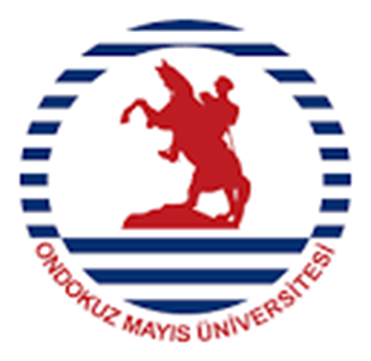